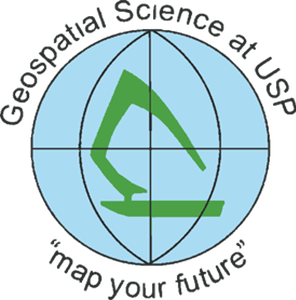 Bachelor of Geospatial Science The University of the South Pacific
Geospatial Science Unit 
School of Geography, Earth Science
 and Environment
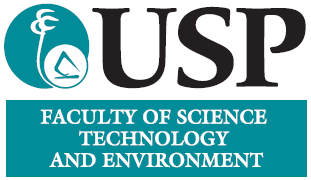 Aleen Elisha Prasad 
Inesha  Manzini
Semisi Ketenilagi
Geospatial Science at USP
Geospatial Developer Stream 
“ I am interested in the data, how we capture it,  how we assure its quality and in developing the databases and information systems we use to manage, manipulate  and deliver it, both the data itself and as maps or visualisations”

Geospatial Analyst stream 
"I am interested in applying geospatial science and technologies to perform geospatial analyses for problem-solving, capturing data  and communicating information through geovisualizations including web-based maps." 

Major in Geospatial Science 
“I am interested in a career outside of geospatial science but I would like a good grounding in geospatial science to complement my chosen career.”
Bachelor Geospatial Science
Geospatial Analyst
Geospatial Developer
Major in Geospatial Science
Diploma Geospatial Science
Certificate Geospatial Science
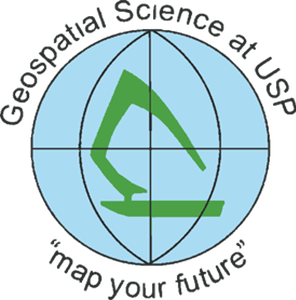 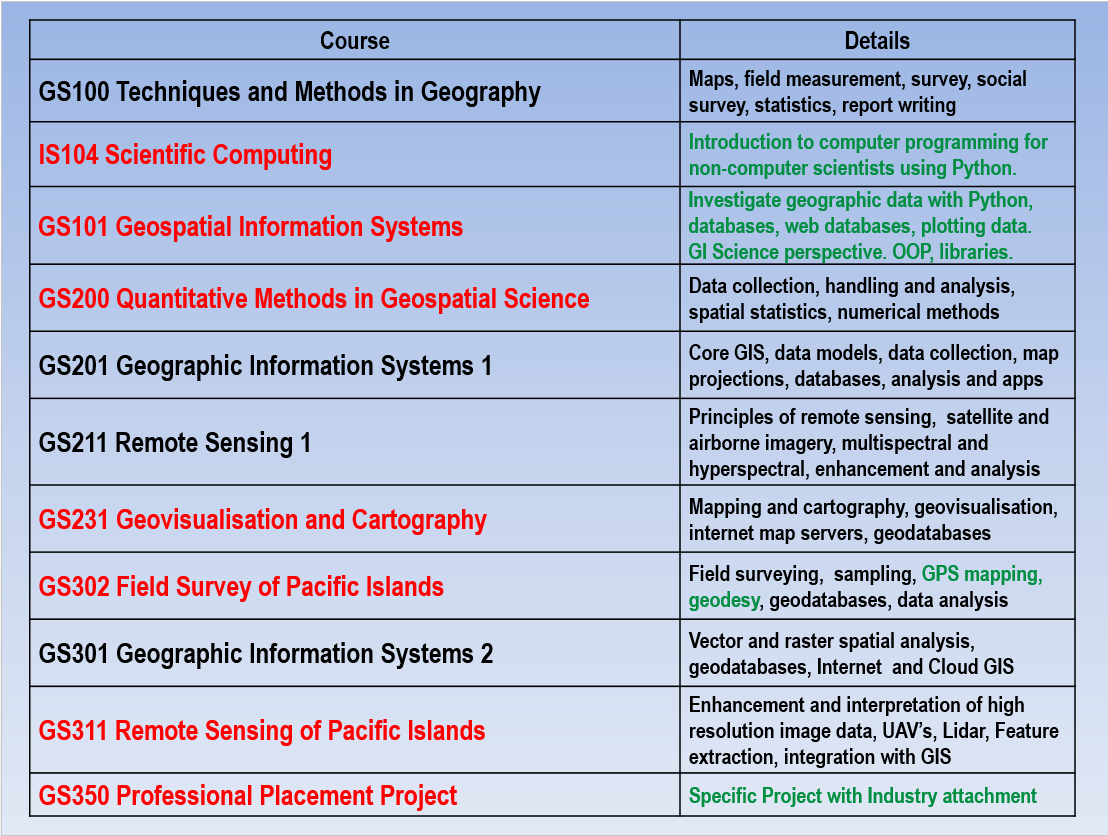 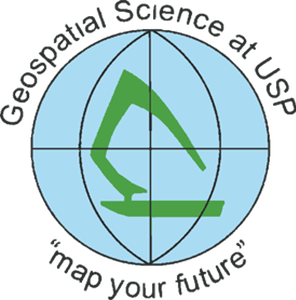 Professional Certification of Graduates
Geospatial Developer Stream  & Geospatial Analyst stream 
Both satisfy the educational requirements for Professional Certification under the Surveying and Spatial Sciences Institute of Australia (SSSI) GISP (AP) certification guidelines.
Major in Geospatial Science 
May satisfy requirements depending on what electives students take
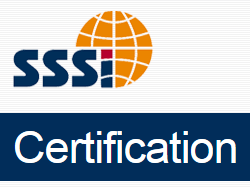 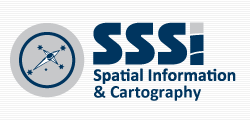 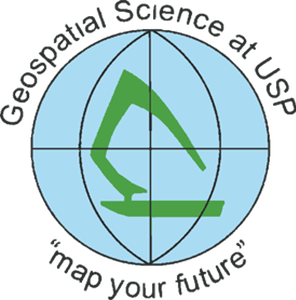 Staffing and Equipment
Associate Professor –  Dr. Nick Rollings
Senior Lecturer – John Lowry
Lecturer – Nathan Wales
Professional Officer – Amrit Raj 
Duplication of GIS Laboratory 2017 
New equipment such as 
	DJI Phantom 4 Drone
	DJI Phantom 3 Drone with Sequoia Sensor (4 bands)
	Aerotestra Quadcopter Drone with Hyper spectral Sensor 
	OpenROV underwater drone
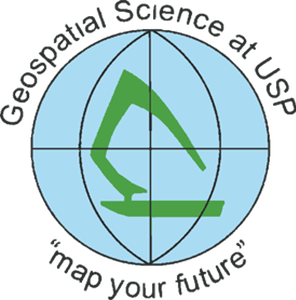 Geospatial Science at USP
2015   Approx. 70 students enrolled in geospatial awards


2016 Approx. 60 New students enrolled in Geospatial Awards 


Total of 180 GS students
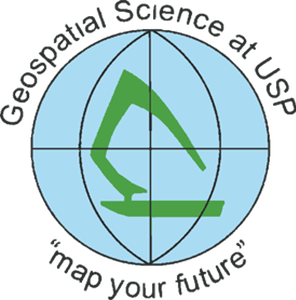 GS101 100 level units and coverage
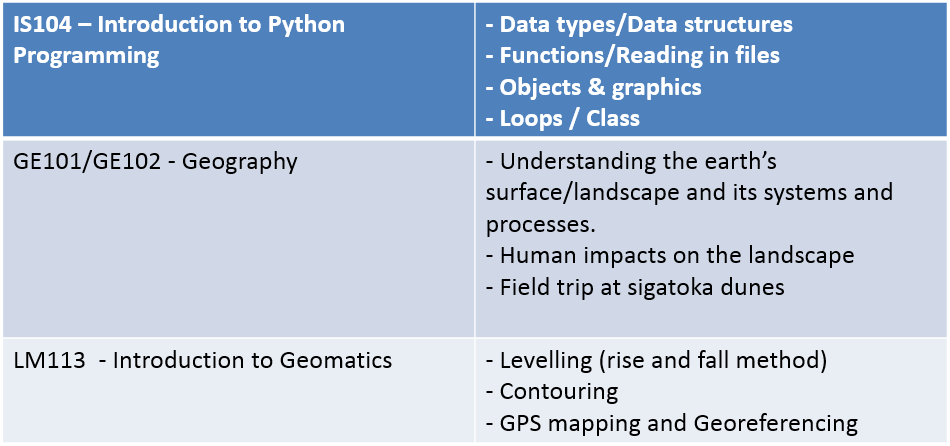 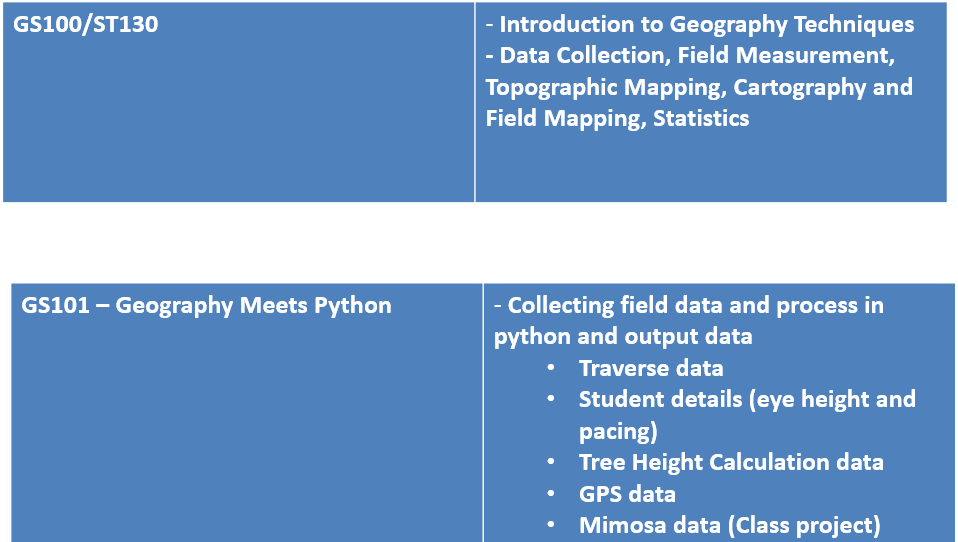 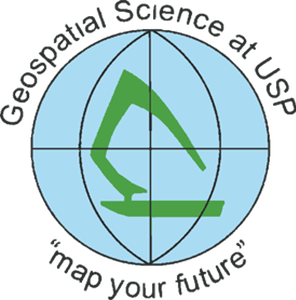 2016 Intake of GS Students
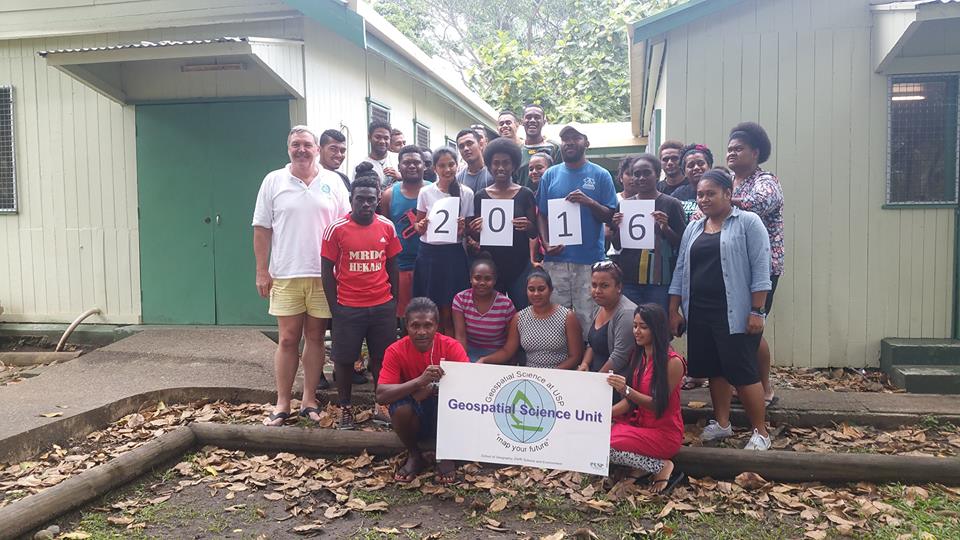 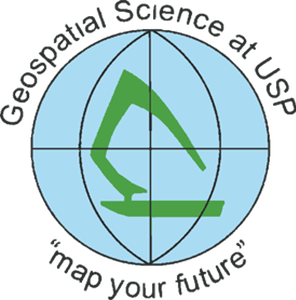 Selfie with librarian
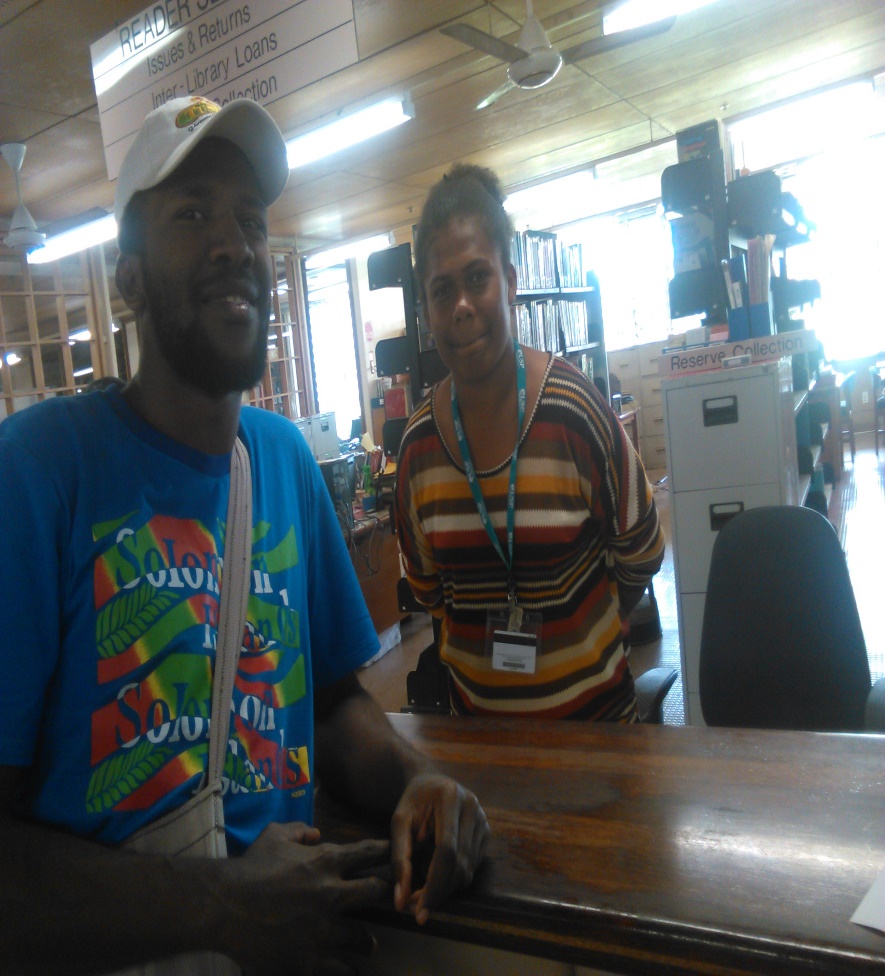 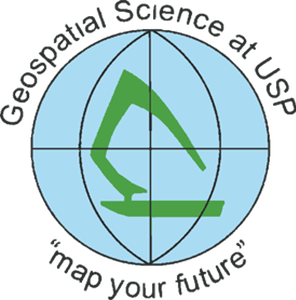 Selfie with a GIS book
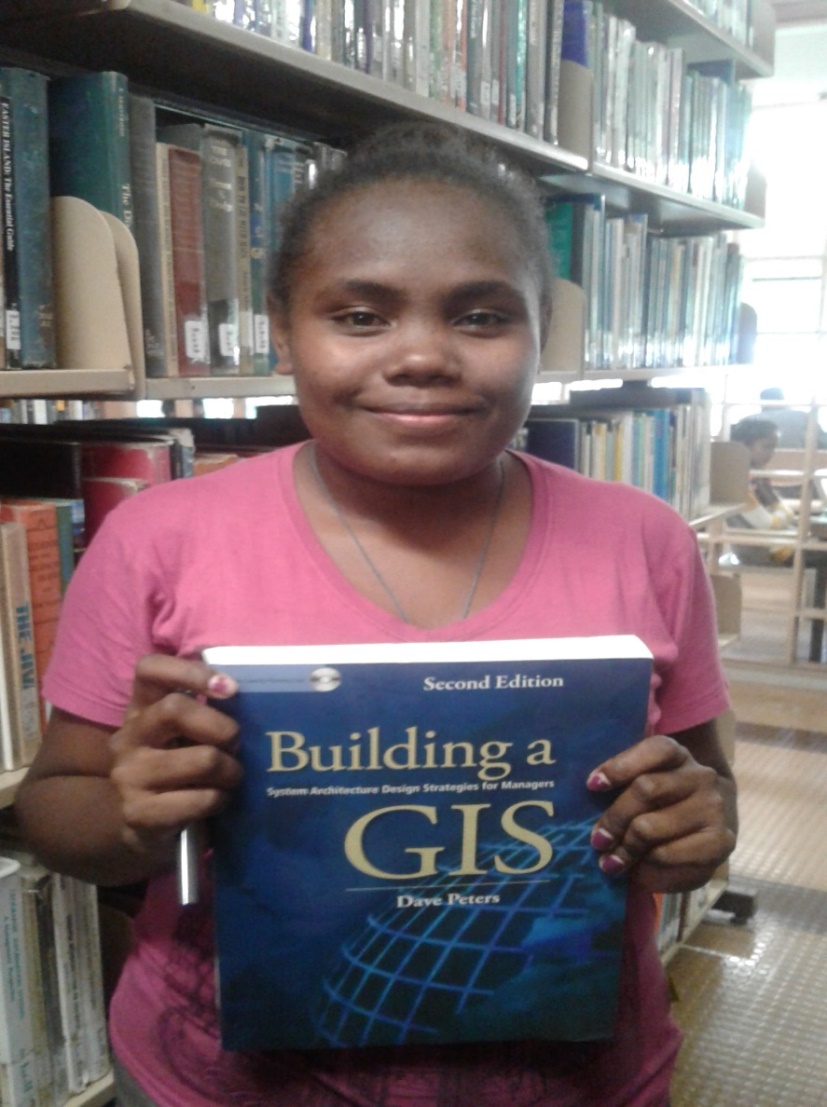 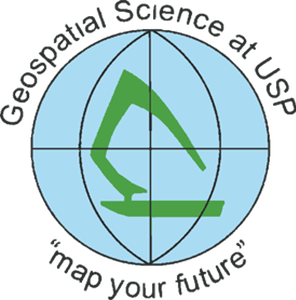 Collecting Traverse/Tree height data
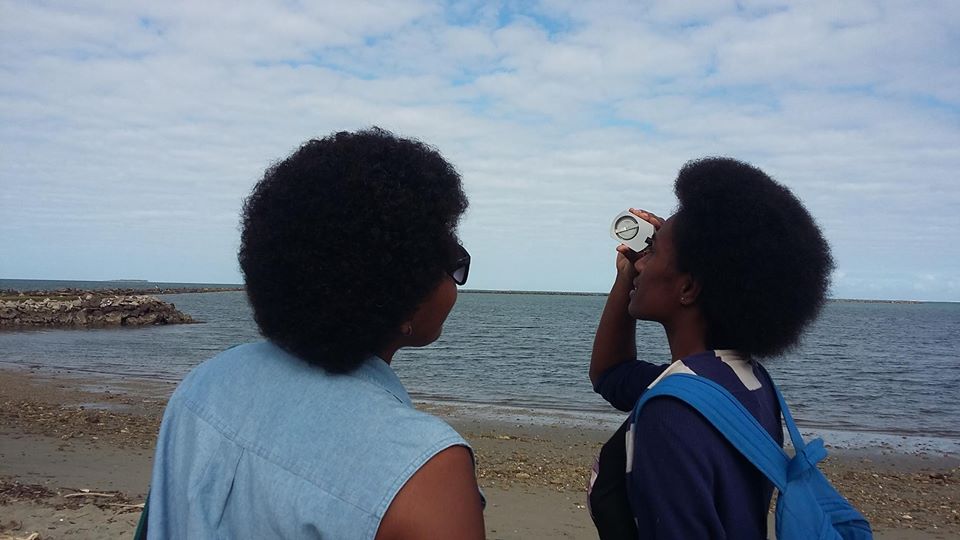 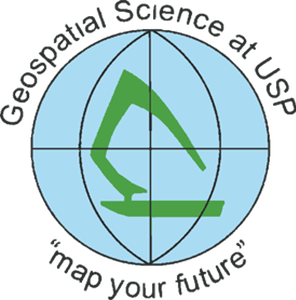 Field work – Counting mimosa plant
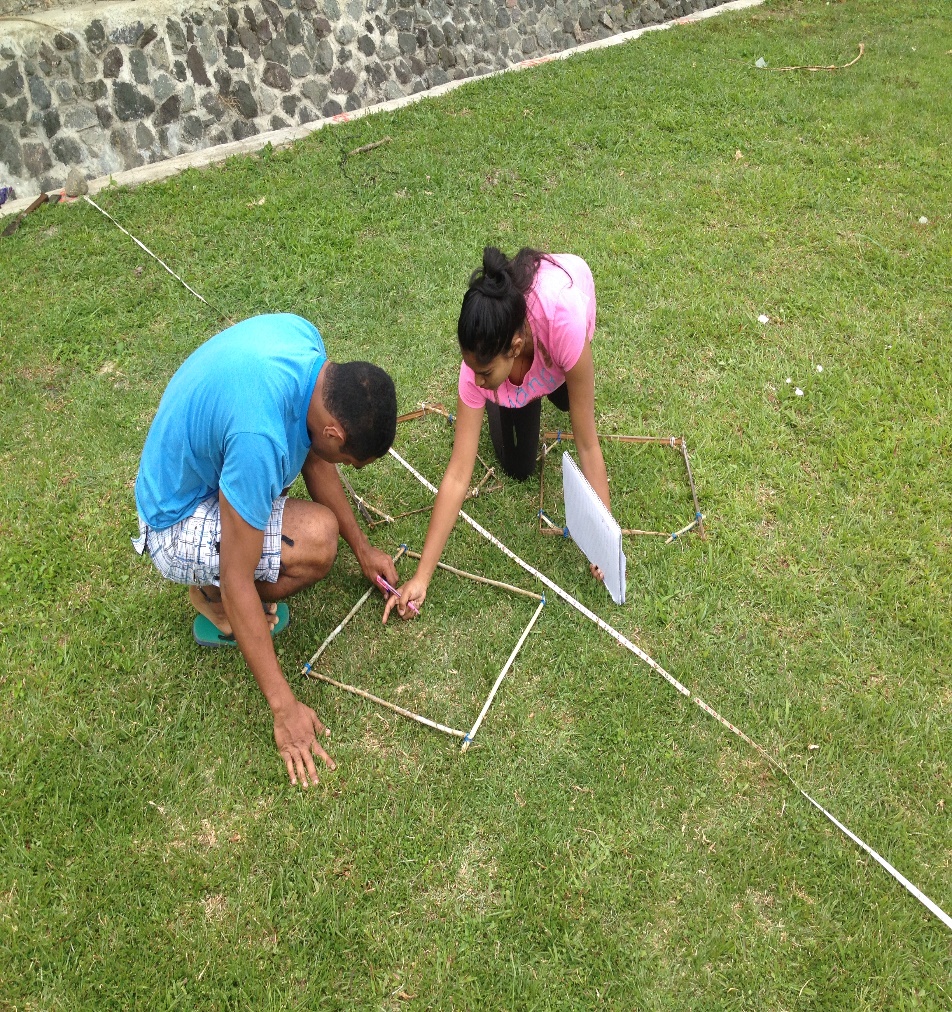 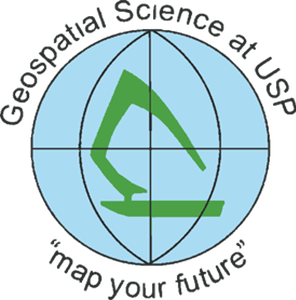 Processing data in the lab
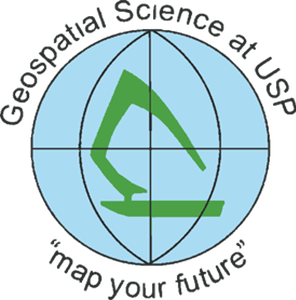 Database SQLite
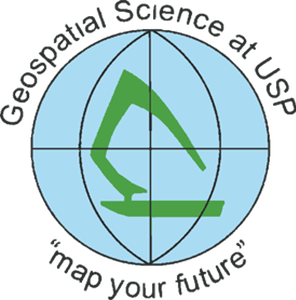 Modify Table information
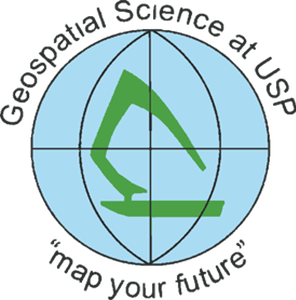 Python Scripts for each Activity
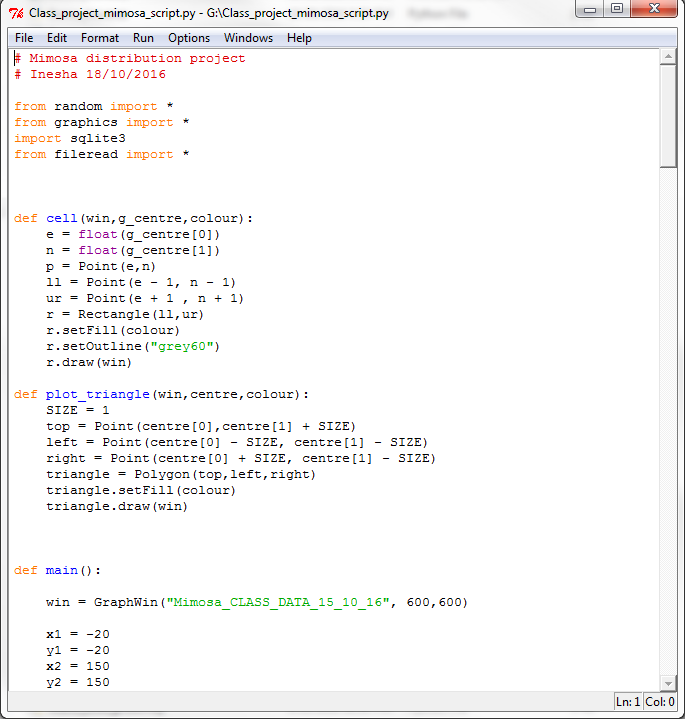 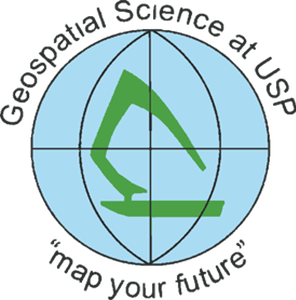 GPS Points Output - Proximity
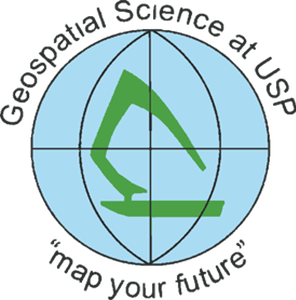 Traverse/ Plot Trees location Output
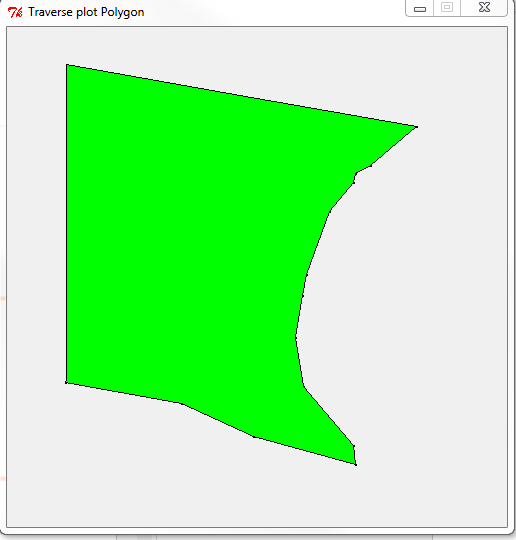 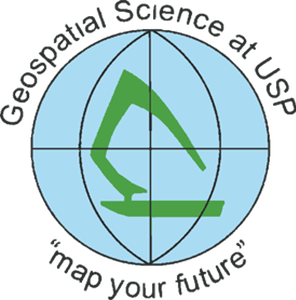 Class Project for GS101 2016
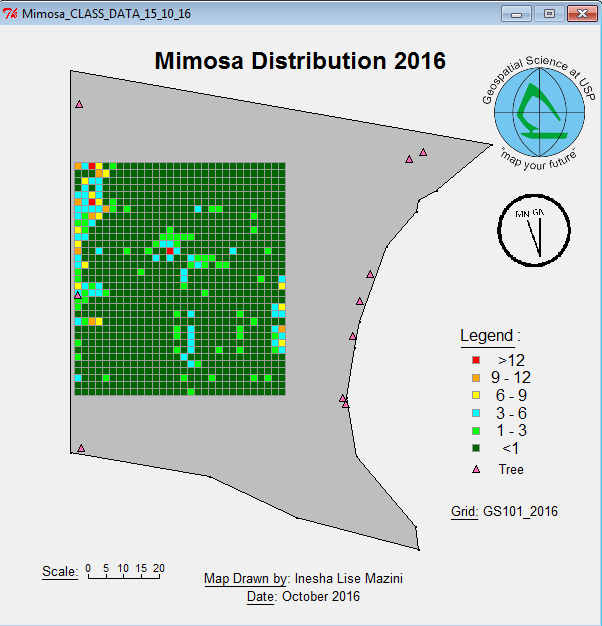 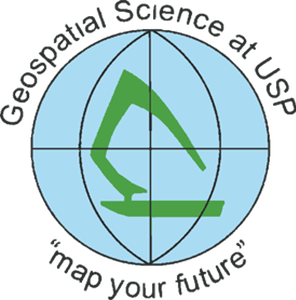 GS231 – Cartography and Geovisualisation
NEW COURSE 
In this unit we learnt Modern Professional map making skills , fundamental principles of map design such as map layout, typography, generalization and projection and mapping skills 
Skills acquired in critiquing other maps
GS211 : Remote Sensing 1
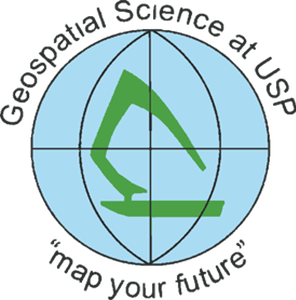 Provides students with a foundation of basic remote sensing of the environment. Topics covered were satellite image and aerial photo acquisition, principles of electromagnetic radiation, aerial photography and photogrammetry, geometric and atmospheric correction, image enhancement with band ratio’s and digital image processing and classification.
Students acquired a hands on learning experience through a variety of exercise conducted in the GIS lab
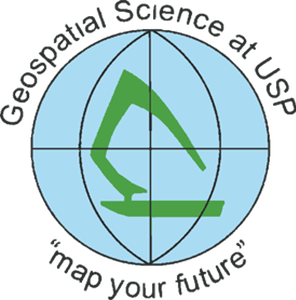 GS200 : Quantitative Methods
New Course 
GS200 provides students with a foundation in numerical data analysis and problem-solving specific to quantitative research in geography and related disciplines. Building on classical descriptive and inferential statistics the course introduces the student to statistical data analysis in the geographic context
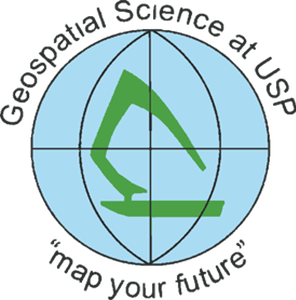 GS200 Field Work
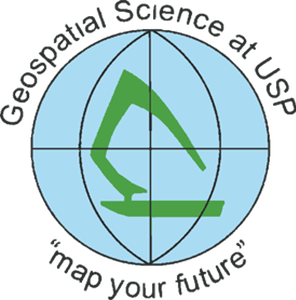 GS200 ( R software usage in projects)
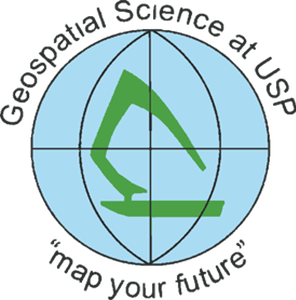 R software
[Speaker Notes: ## Not normal, but the Central Limit Theorem suggests it is okay given that
# the Central Limit Theorem suggests that over the long-run a distribution of means
# would be normal, and this is what the t-distribution is based on.]
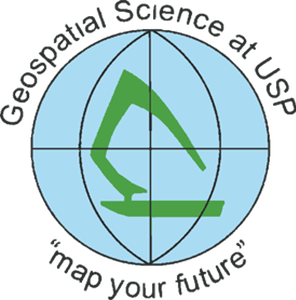 R software
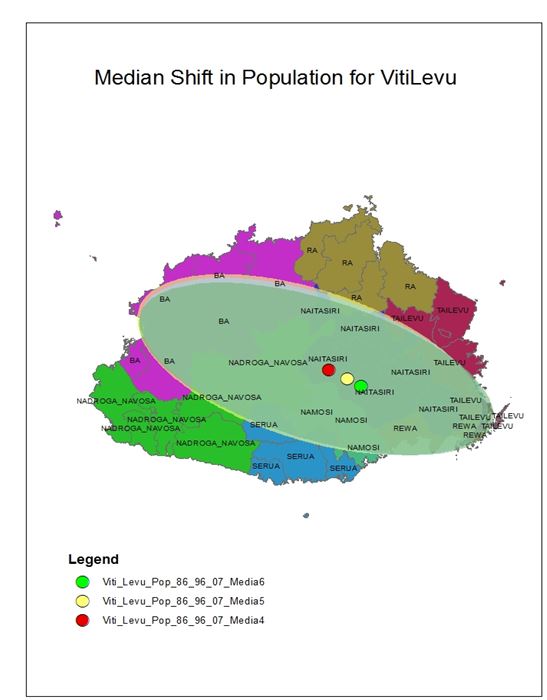 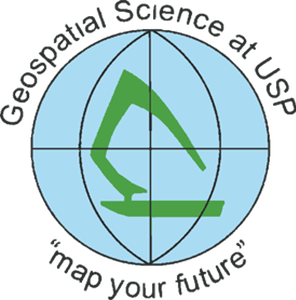 GS 302 : Field survey of Pacific Islands
New Course offered 2017 
Environments unique to the Pacific 
P3DM (Participatory 3-Dimensional Modelling)
Pre and post disaster Mapping 
Coastal Profiling 
GNSS Mapping 
Mangroves, Forest, Plantations and sampling strategies 
Geodesy – dynamic datum, projections and vertical datum
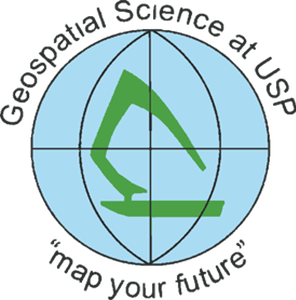 GS 311: Remote Sensing of Pacific Islands
New Course
High Resolution Imagery
Satellite Imagery , UAV, Aerial Photography 
On screen 3D Interpretation 
Object Orientated Classification 
3D Point Cloud 
Hyperspectral Imaging
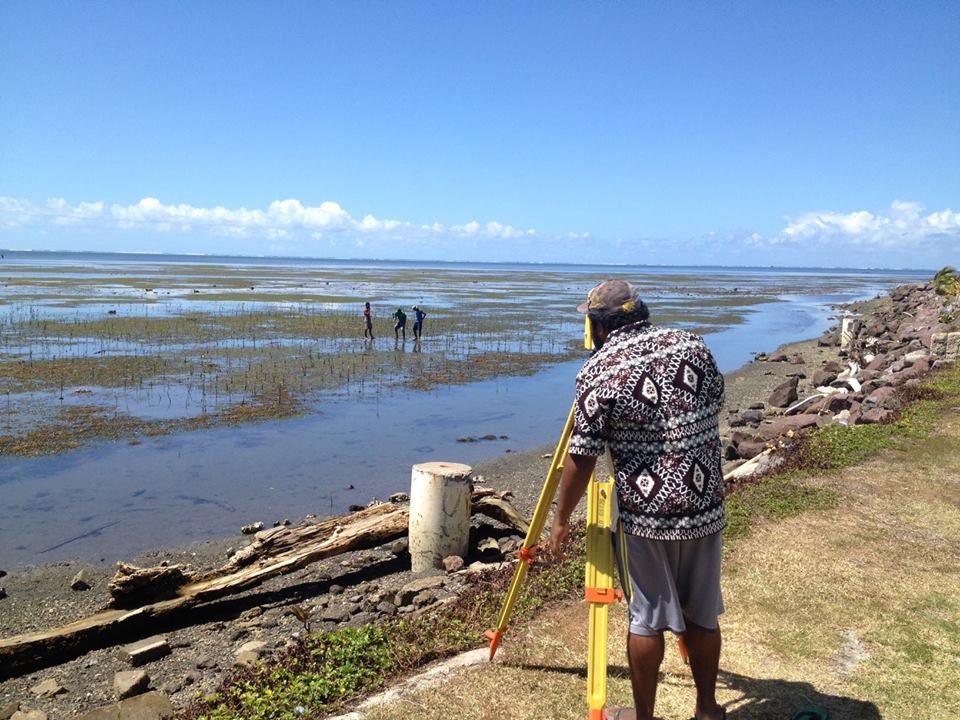 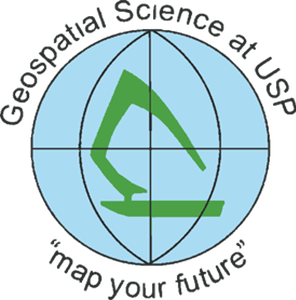 Mangrove project
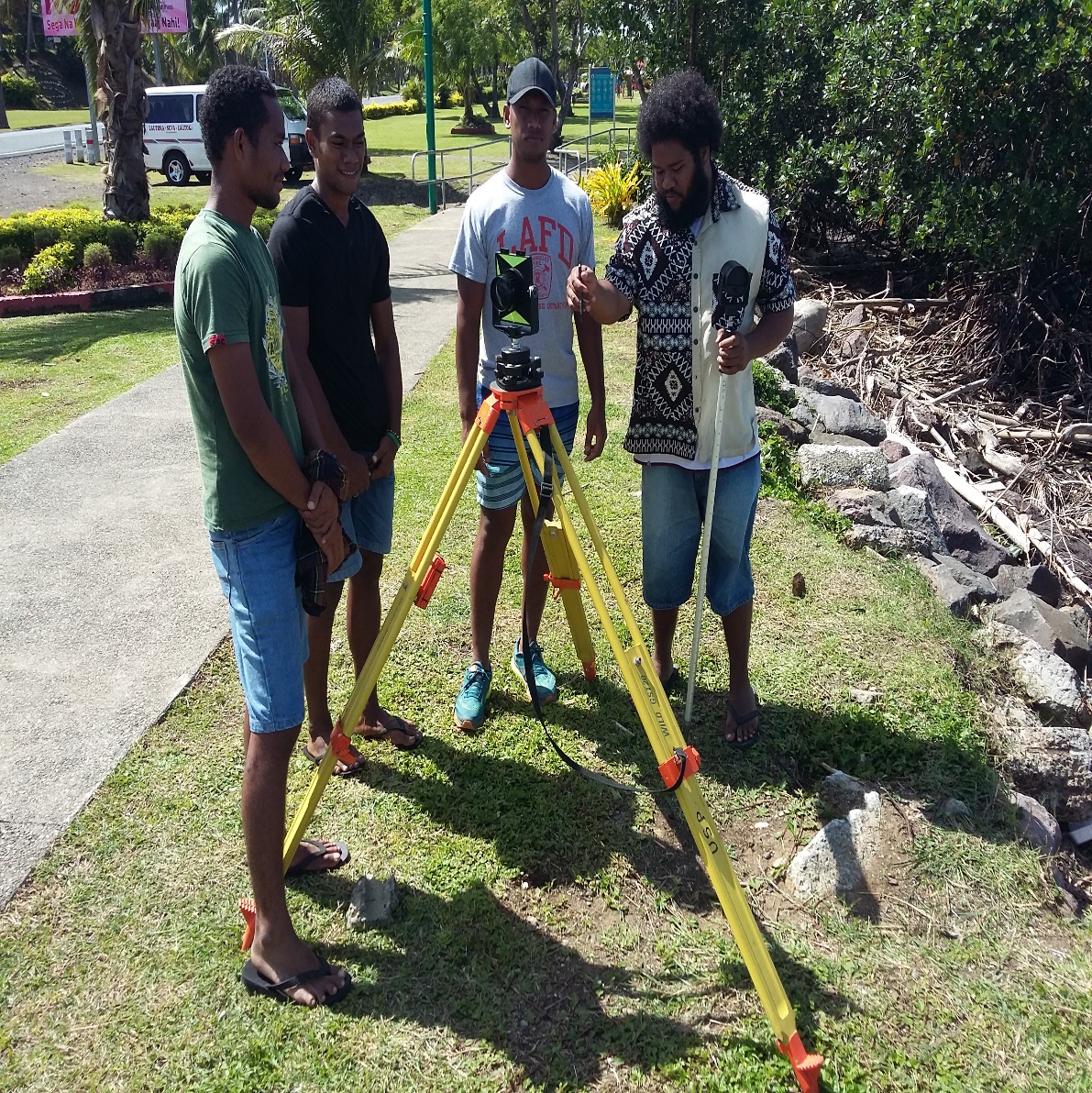 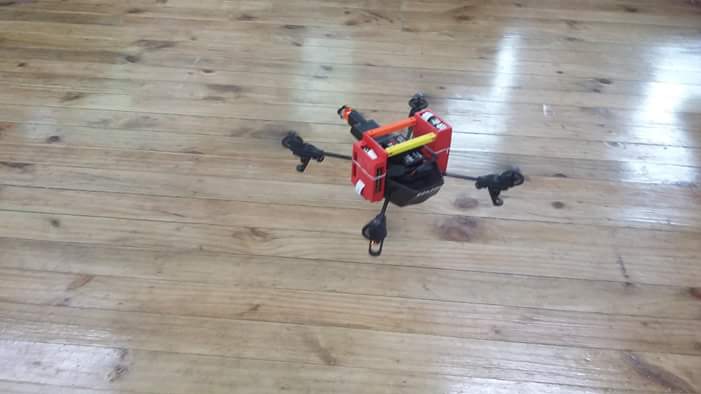 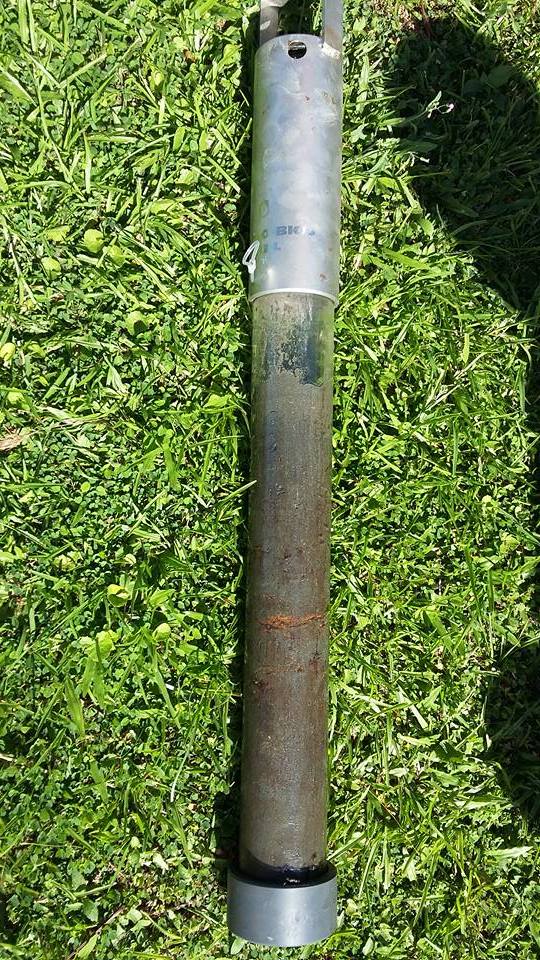 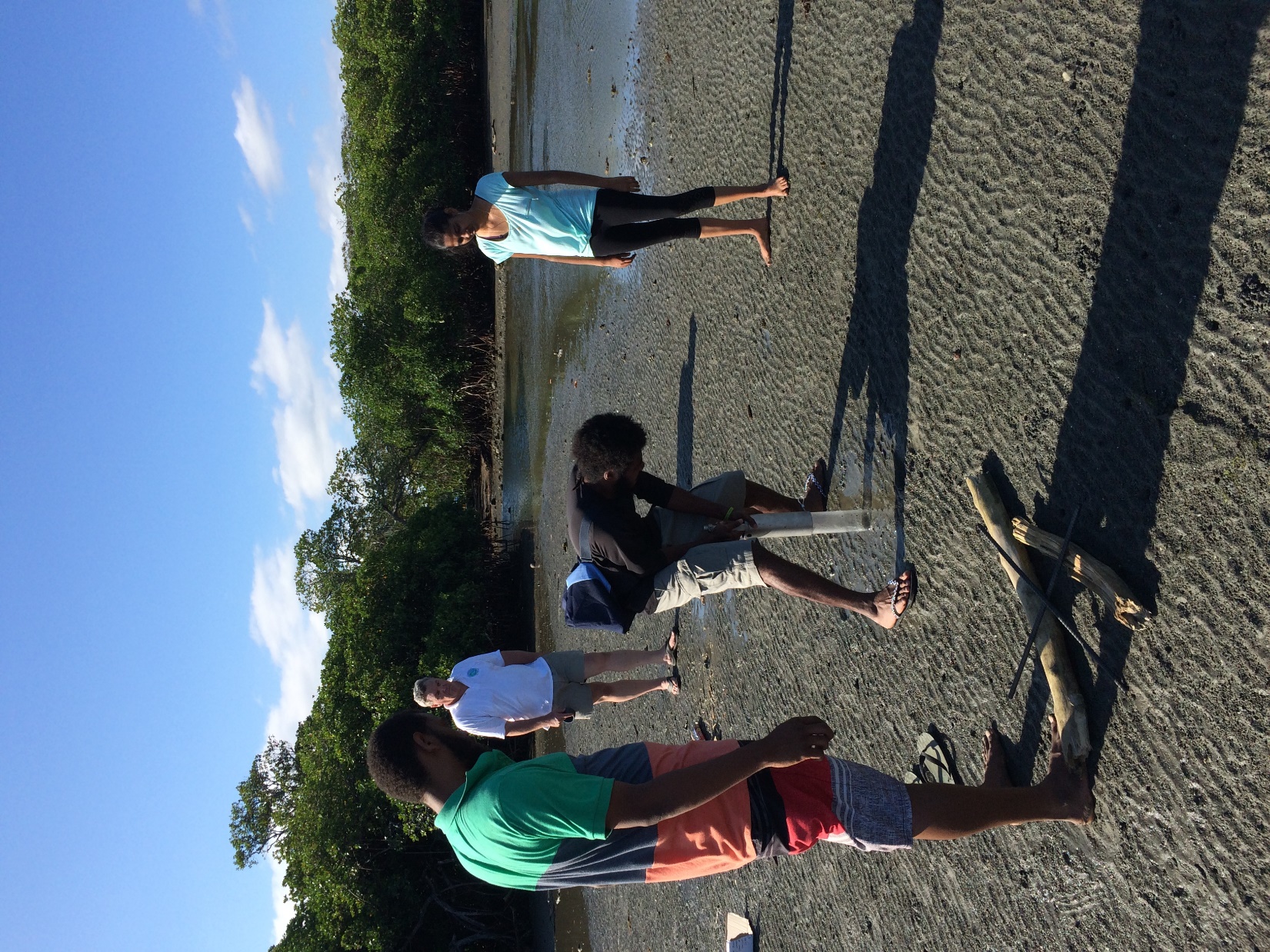 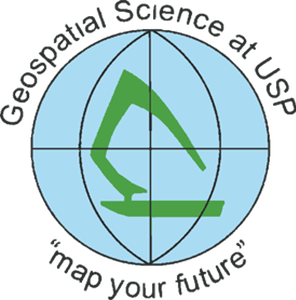 Mangrove Coring for Carbon Estimation
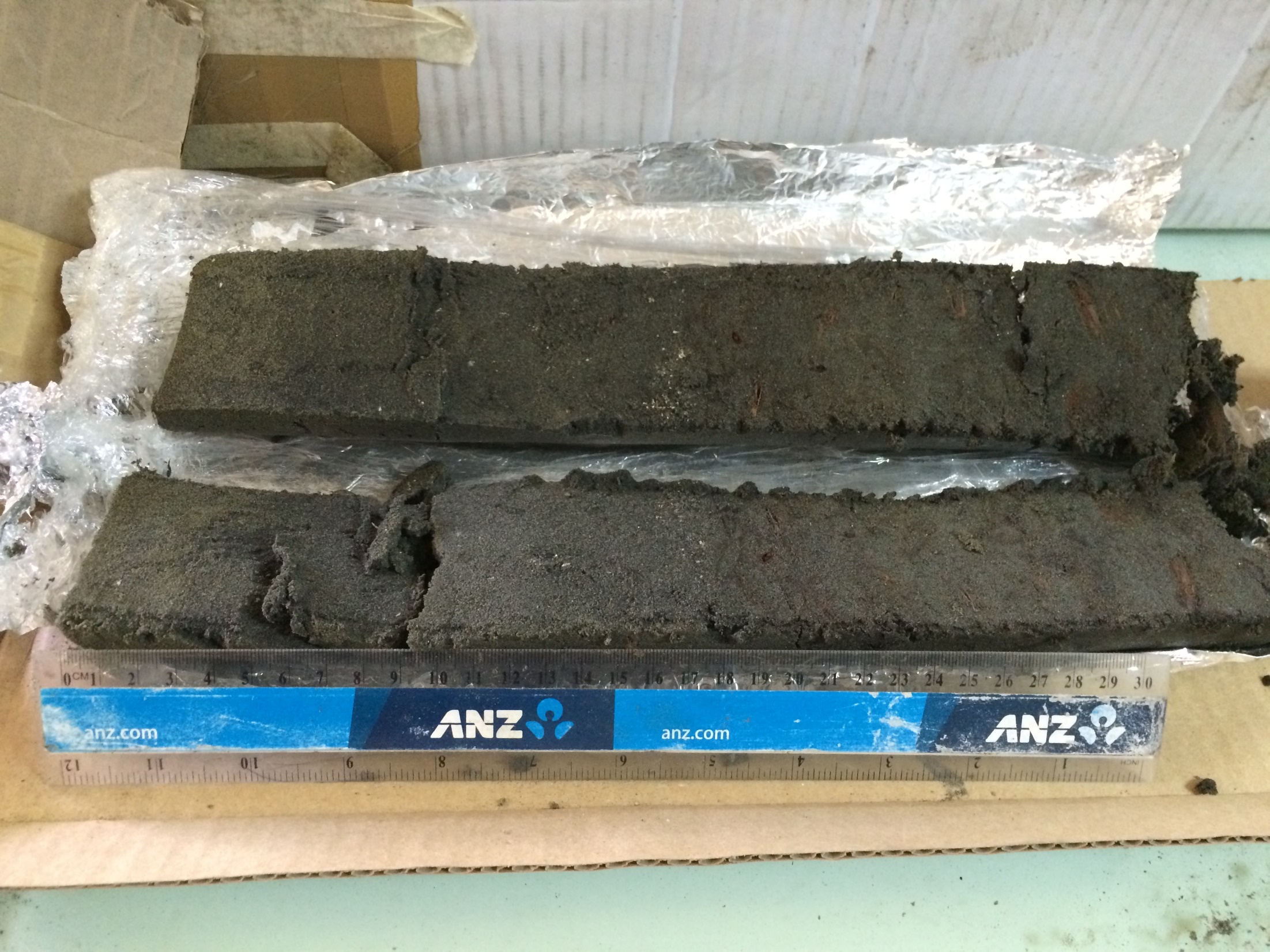 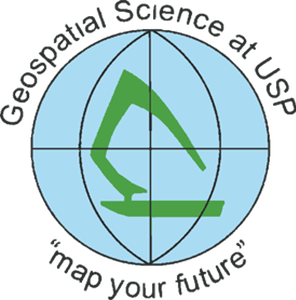 Mangrove Spectral Library
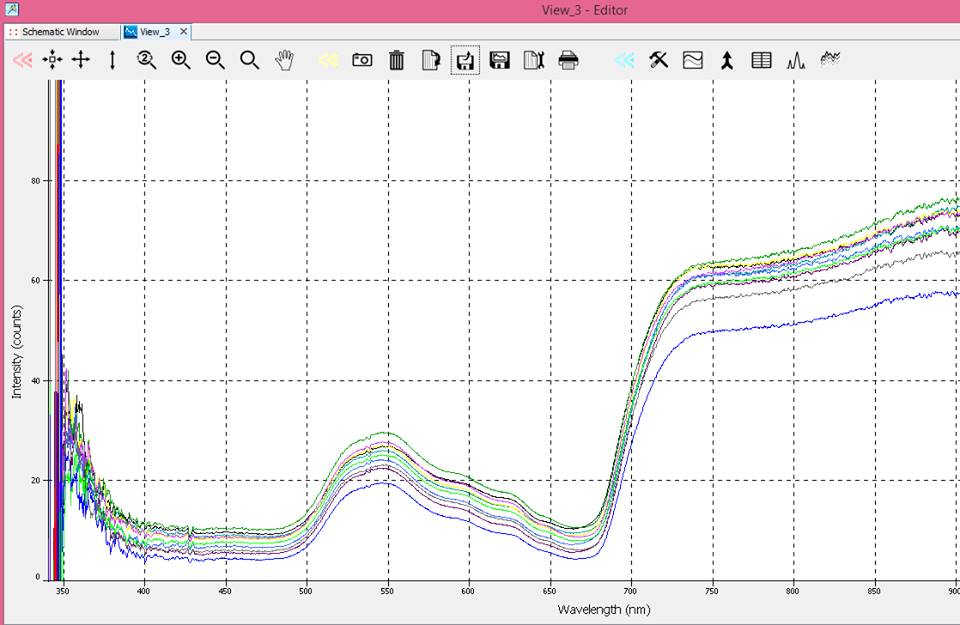 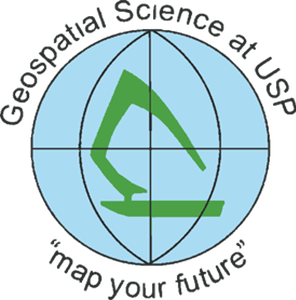 USP Open Day
Recruiting the next generation of Geospatial Science
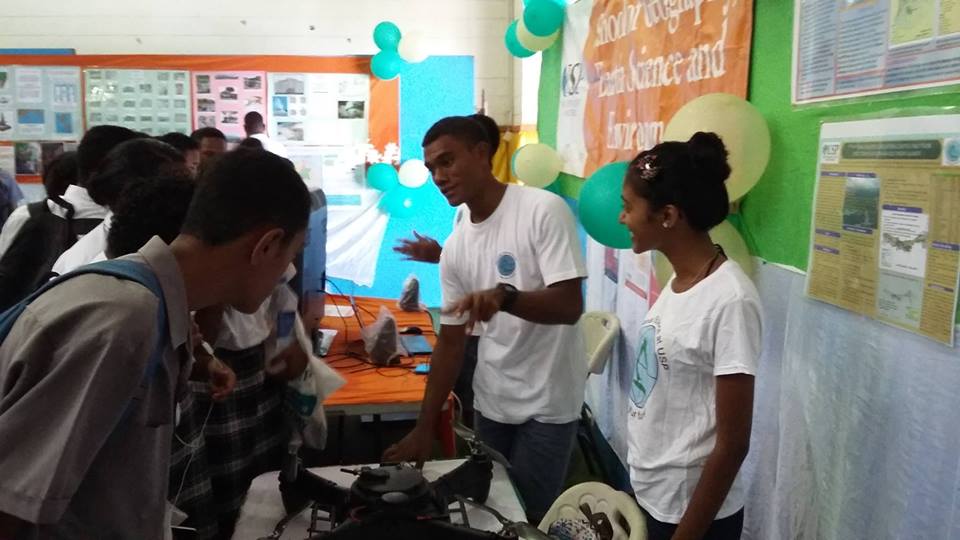 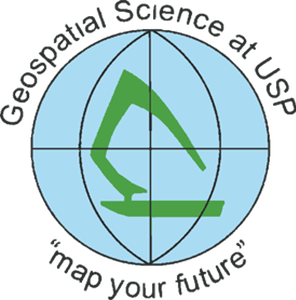 Thank You
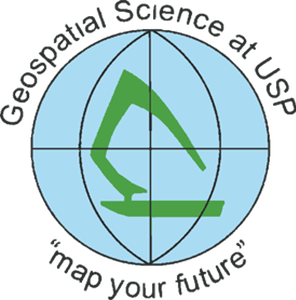 Please Don't forget to Vote for 
	
			Best Map 
			
			Best Poster